CROATIAN CHAMBER OF ECONOMY
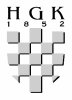 Industry Sector
Packaging Industry Association
PRODUCTION OF PACKAGING IN THE REPUBLIC OF CROATIA
For the year 2013
CONTENT:
bruto domaći proizvod, indeksirano na 2006.
Macroeconomic Environment in the Republic of Croatia	2		
Production of Packaging in Croatia – Statistical Data		5
Trends for 2014 and onward …				11
1
Macroeconomic Environment in the Republic of Croatia
THE CROATIAN ECONOMY STAGNATES, ECONOMIC RECOVERY IS UNCERTAIN. 
CRISIS DEEPENING AND EXTENSION IS CERTAIN.
Gross Domestic Product,  % growth rate
2
Macroeconomic Environment in the Republic of Croatia
ESTIMATED ANNUAL GDP GROWTH RATE (%) IN EU MEMBER STATES FOR THE YEAR 2014.
Gross Domestic Product,  % growth rate
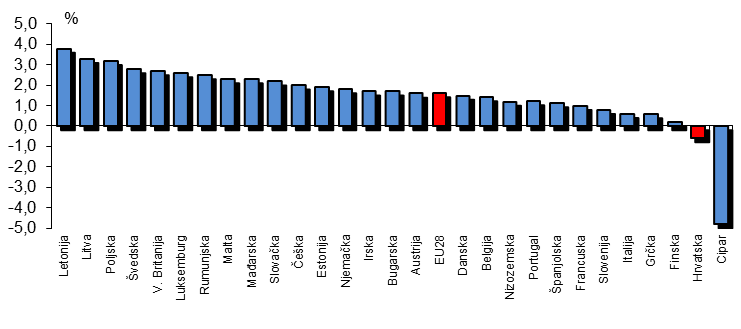 3
Macroeconomic Environment in the Republic of Croatia
THE HIGHEST UNEMPLOYMENT RATE IN CROATIA SINCE 2003
Unemployment rate in the  Republic of Croatia, %
4
CONTENT:
bruto domaći proizvod, indeksirano na 2006.
Macroeconomic Environment in the Republic of Croatia		2		
Production of Packaging in Croatia – Statistical Data		5
Trends for 2014 and onward …				11
*Podaci su izraženi u (000) tona
*Prikaz razdoblja 2006. – 2013 godine
*Izvor: podaci Državnog zavod za statistiku (proizvodnja) HGK
5
Production of Packaging in Croatia – Statistical Data
WOODEN PACKAGING PRODUCTS – PRODUCTION IN THE REPUBLIC OF CROATIA
Produced quantities in the period 2007 - 2013, 
(in thousands of m3)
in thousands of m3
CAGR %
-0,8%
2007
2008
2009
2010
2011
2012
2013
6
*Source:  Croatian Bureau of Statistics
Production of Packaging in Croatia – Statistical Data
CORRUGATED CARDBOARD PACKAGING, SACKS AND BAGS- PRODUCTION IN THE REPUBLIC OF CROATIA
Produced quantities in the period 2006 – 2013 ,
 (in  thousands of tons)
In thousands of tons
CAGR %
+1,6%
2006
2007
2008
2009
2010
2011
2012
2013
7
*Source:  Croatian Bureau of Statistics
Production of Packaging in Croatia – Statistical Data
PLASTIC PACKAGING - PRODUCTION IN THE REPUBLIC OF CROATIA
Produced quantities in the period 2006 – 2013 ,
 (in  thousands of tons)
CAGR %
In thousands of tons
+2,0%
2006
2007
2008
2009
2010
2011
2012
2013
8
*Source:  Croatian Bureau of Statistics
Production of Packaging in Croatia – Statistical Data
GLASS PACKAGING PRODUCTS- PRODUCTION IN THE REPUBLIC OF CROATIA
Produced quantities in the period 2006 – 2013 ,
 (in  thousands of tons)
CAGR %
In thousands of tons
+2,4%
2006
2007
2008
2009
2010
2011
2012
2013
9
*Source:  Croatian Bureau of Statistics
Production of Packaging in Croatia – Statistical Data
METAL PACKAGING PRODUCTS- PRODUCTION IN THE REPUBLIC OF CROATIA
Produced quantities in the period 2006 – 2013 ,
 (in  thousands of tons)
CAGR %
In thousands of tons
-1,4%
2006
2007
2008
2009
2010
2011
2012
2013
10
*Source:  Croatian Bureau of Statistics
CONTENT:
bruto domaći proizvod, indeksirano na 2006.
Macroeconomic Environment in the Republic of Croatia		2		
Production of Packaging in Croatia – Statistical Data		5
Trends for 2014 and onward …				11
11
Trends for 2014 and onward …
MAIN CHALLENGES AND EXPECTATIONS IN THE FUTURE
Most common business issues encountered by packaging manufacturers:

		- low liquidity, indebtedness
		- smaller, fragmented orders
 		- increase in general costs
		-innovation: active and intelllgent packaging (Rfid, nano 			technology,…) …nobody invest as price competition still goes on

	

	Will consumers attenton shift from buying at the lowest price to a revaluation 	of  quality?

		- 2013: shifts to quality is slowly coming up, as a result of food 			scandals
12
Trends for 2014 and onward …
MAIN CHALLENGES AND EXPECTATIONS IN THE FUTURE
Price war made branding less attractive?


	Unilever reduces brands from 1500 to 500 - Will this cost-driven trends 	continue? (Podravka, …)


	EU?


	Most frequently used measures:
		- process and organizational restructuring
		- optimization of costs
		- export
13